Repaso Module 2                           Week 2
This week’s learning: Module 2  my free time
Spanish	|	Year 7	|	Modulo 2: Mi Tiempo Libre Vocabulary
En mi tiempo libre
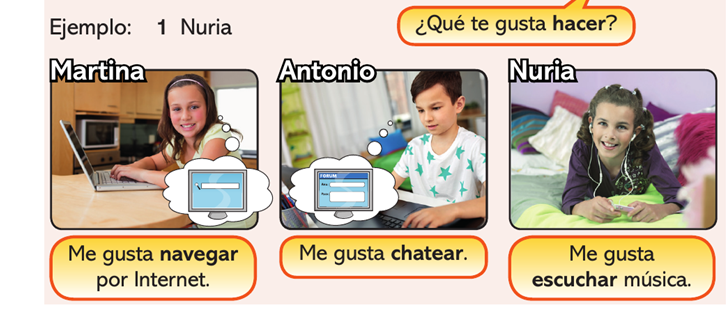 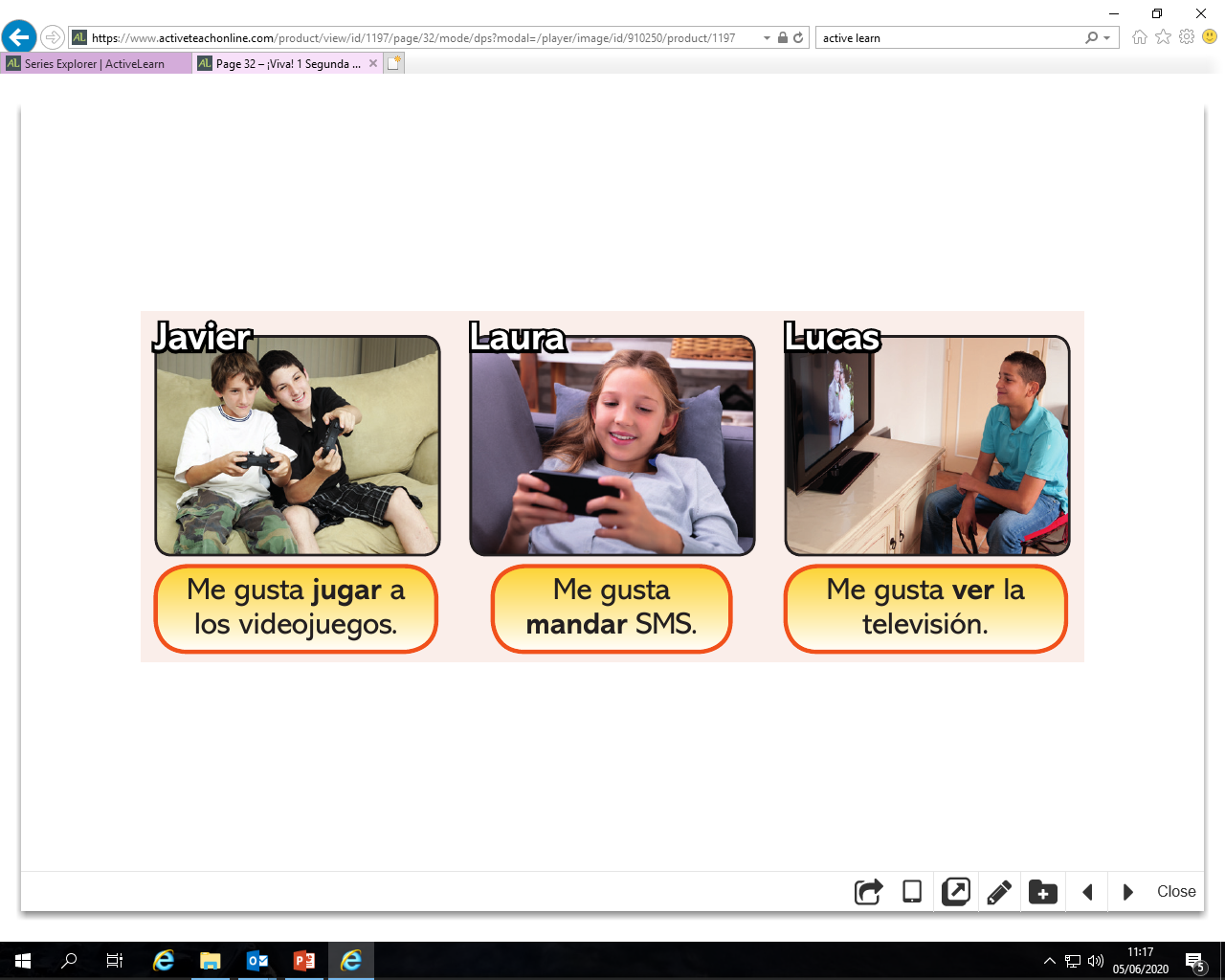 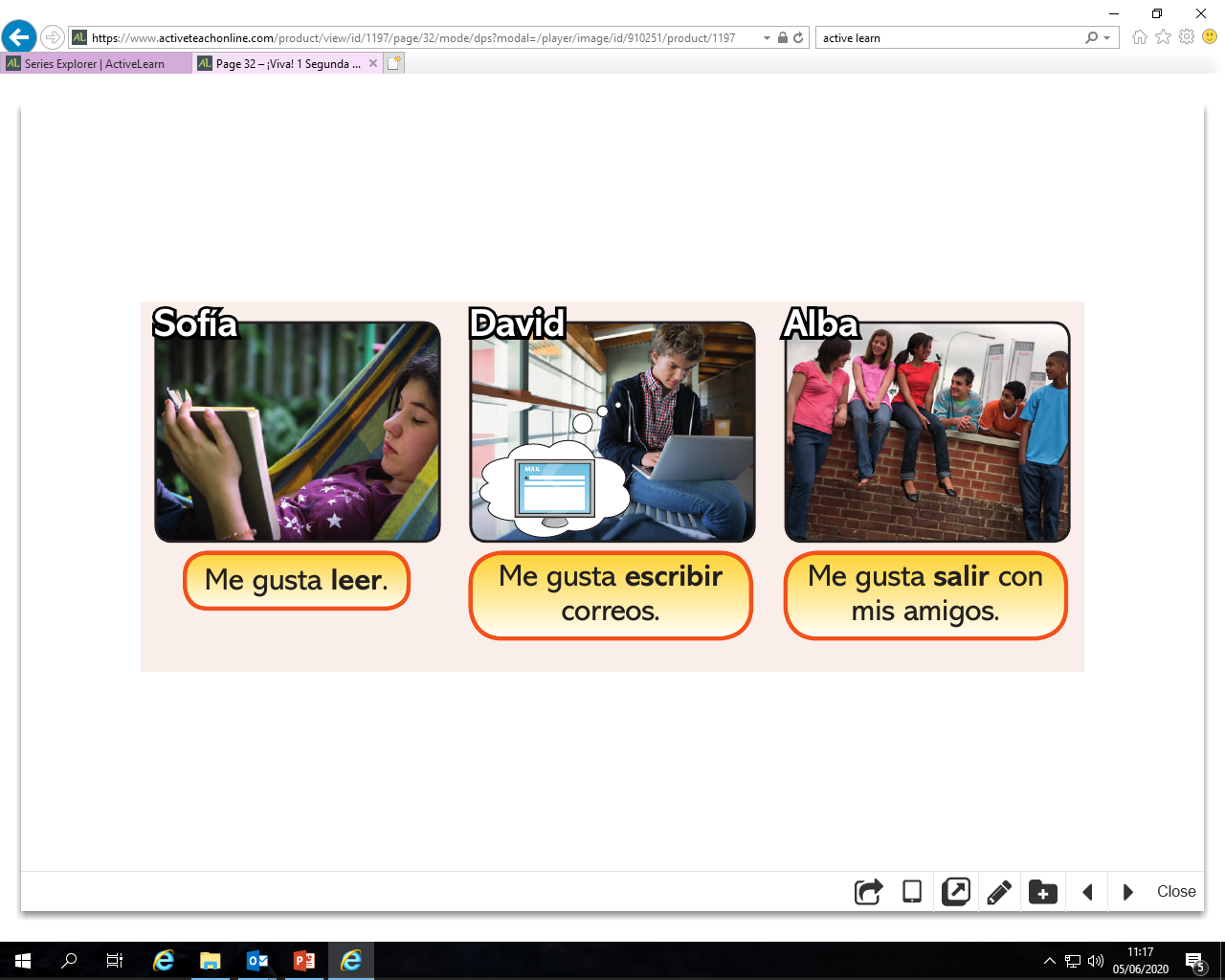 Task 1 Read the texts and write the correct name for 1-6
Task 1 	AnswersRead the texts and write the correct name for 1-6
Santiago
Lucía
Carlos
Lucía + Carlos
Santiago
Lucía
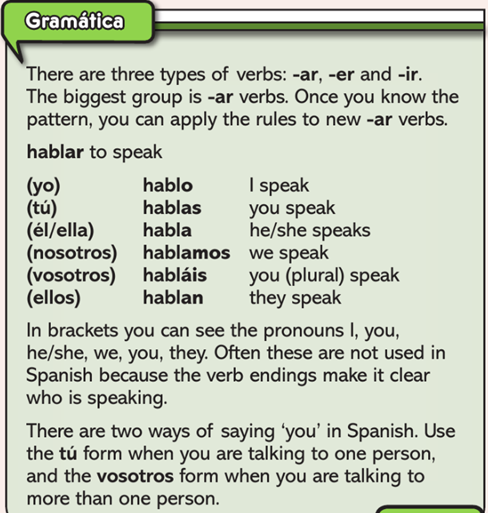 Task 2 Are you an active person? Translate the replies a-c
Do you sing karaoke from time to time?
Do you listen to music from time to time?
Do you play the guitar from time to time?
Do you surf the Net from time to time?
Task 2 Are you an active person?   AnswersTranslate the replies a-c
1.
a. Yes I sing Kkaraoke every day
b. Yes I sometimes sing karaoke
c. I never sing karaoke
2.
a. Yes I listen to music every day
b. Yes I sometimes listen to music
c. I never listen to music
3. 
a. Yes I play the guitar every day
b. Yes I sometimes I play the guitar 
c. I never I play the guitar
Do you sing karaoke from time to time?     
Do you listen to music from time to time?
Do you play the guitar from time to time?
Do you surf the Net from time to time?
4. 
a. Yes I surf the Net every day
b. Yes I sometimes surf the Net 
c. I never surf the Net
El tiempo   the weather
Task 3 Read the phrases and write the 2 correct letters
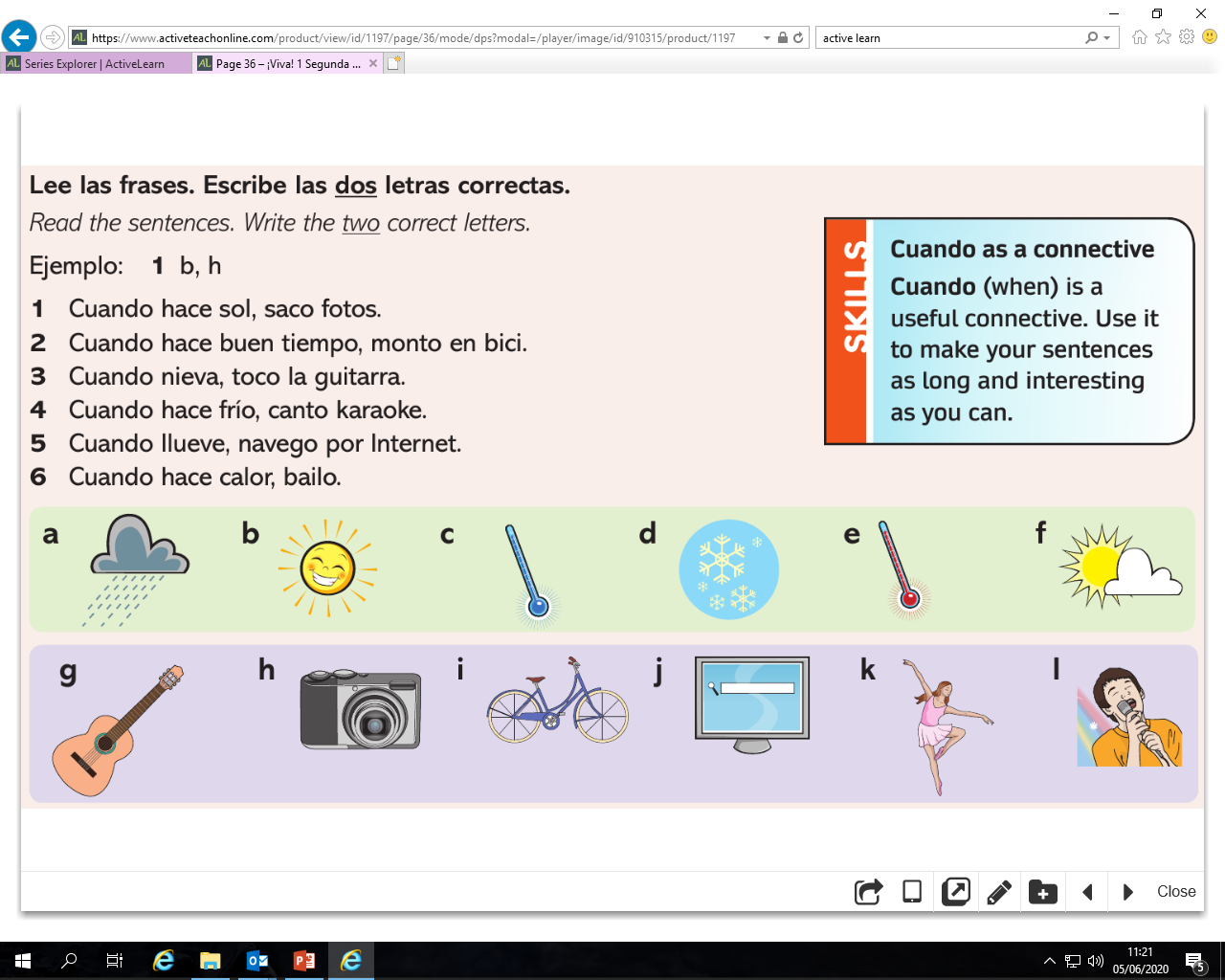 Task 3 write the 2 correct letters Answers
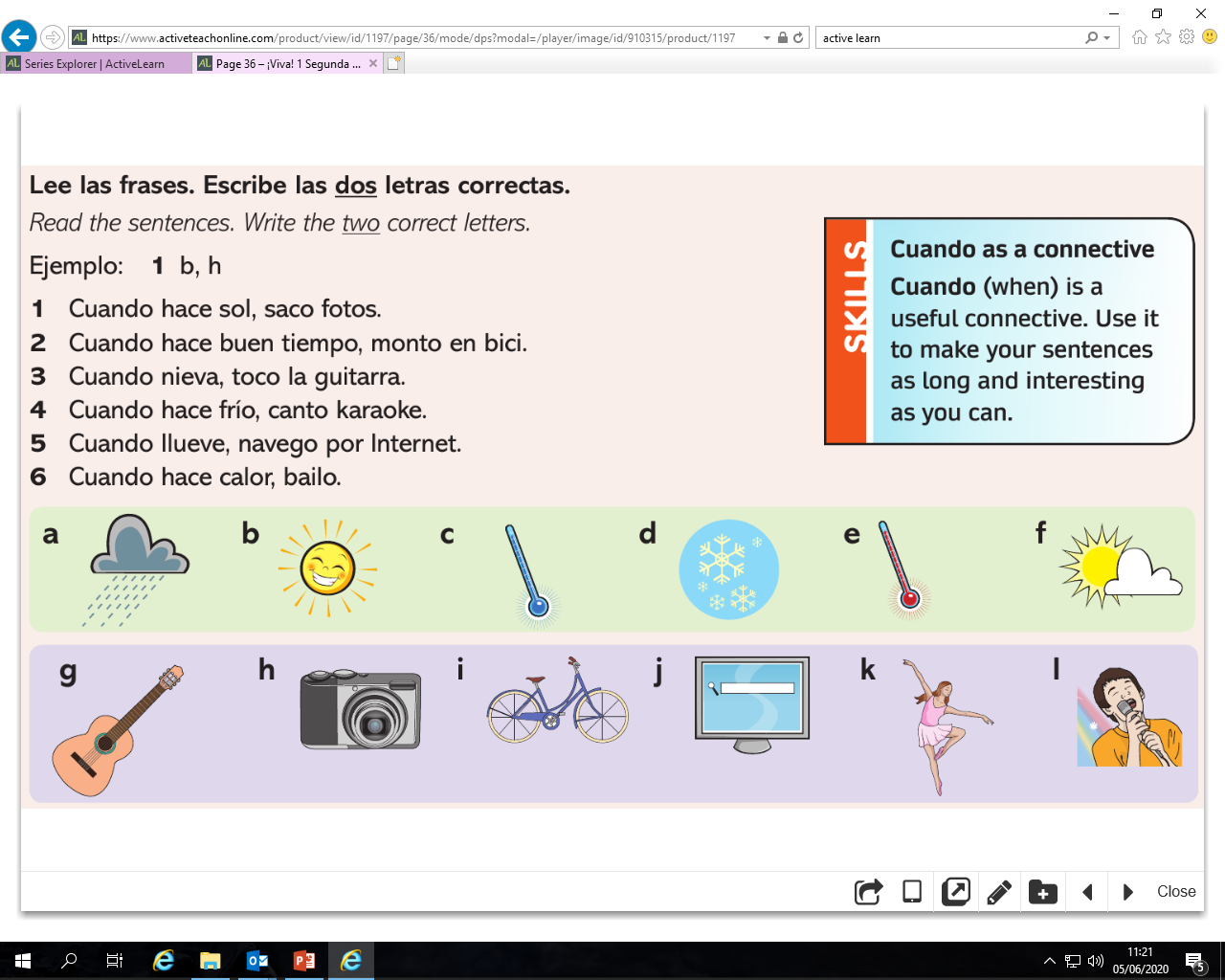 b + h
f + i
d + g
c + l
a + j
e + k
Task 4    Write the weather in each country in each season
eg
Argentina. Snows in winter+ 
sunny in the summer
2.
3.
4.
Task 4    Write the weather in each country in each season Answers
eg
Argentina. Snows in winter+ 
sunny in the summer
Chile. in summer nice weather
+  rains sometimes
3.   Peru. In spring, summer, autumn 
and winter it is sunny. Never rains
4. Bolivia. In summer it is hot, rains sometimes. In autumn and winter it is cold
What sports do you do?
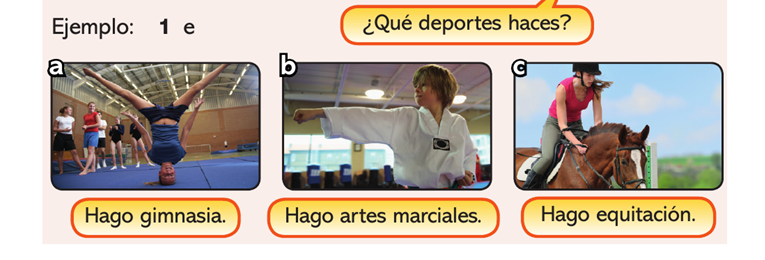 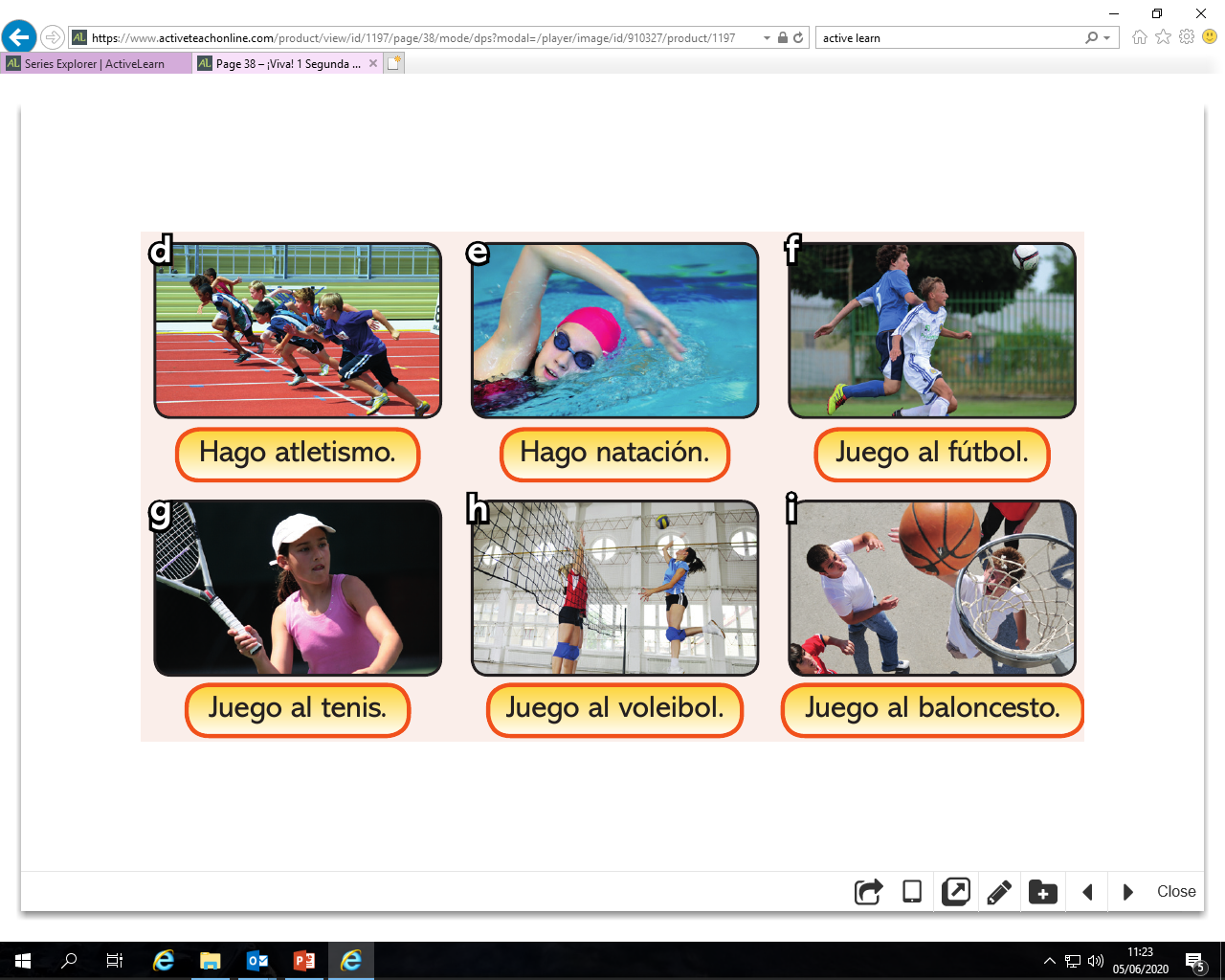 Task 5  Read the rap and fill in the gaps 1-6
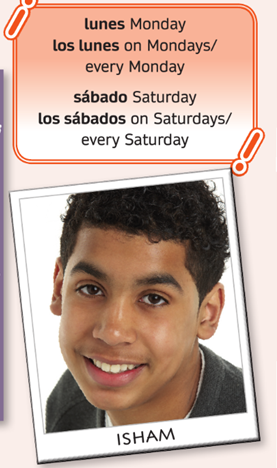 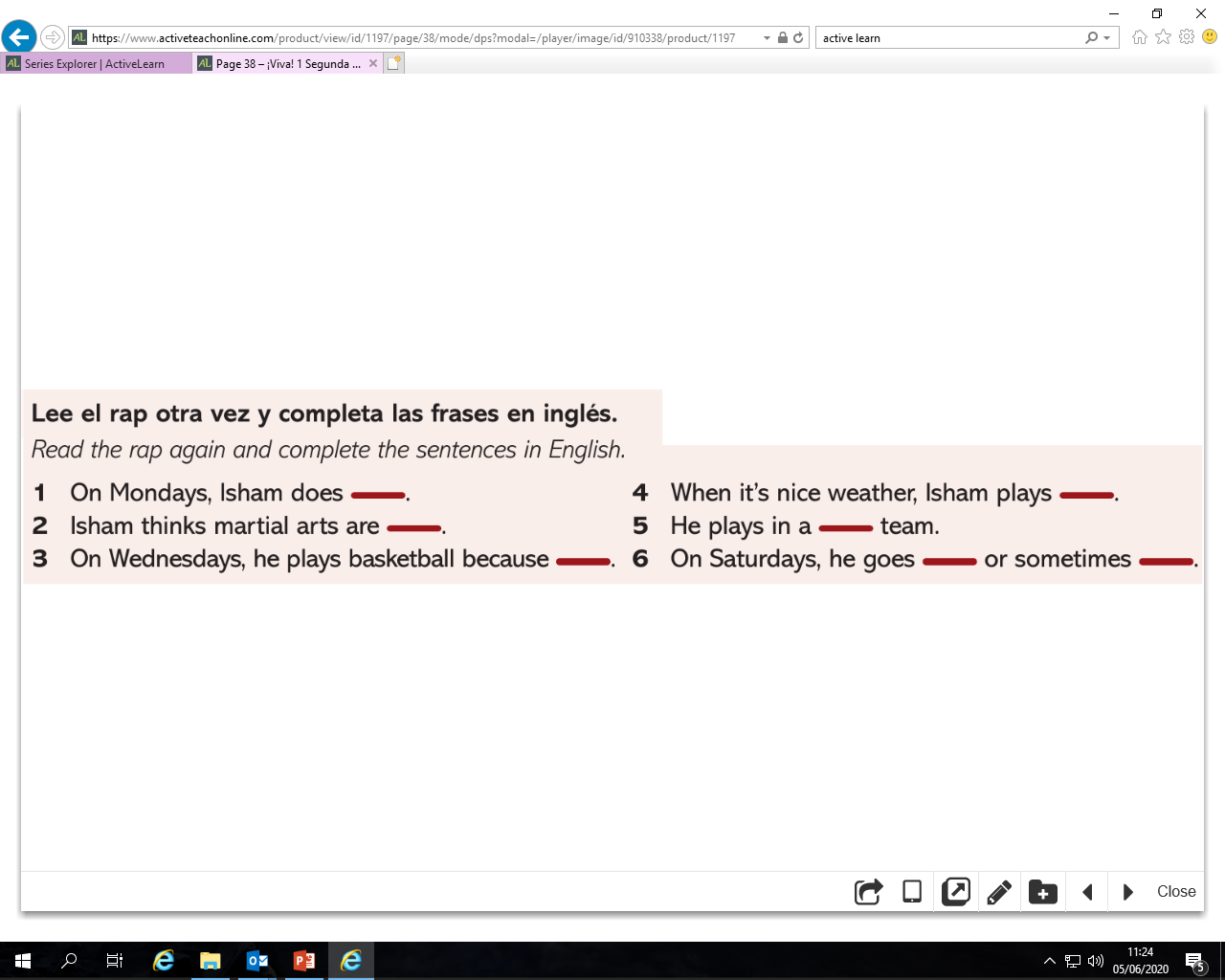 Task 5  Read the rap and fill in the gaps 1-6 Answers
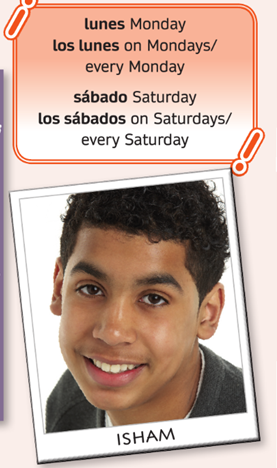 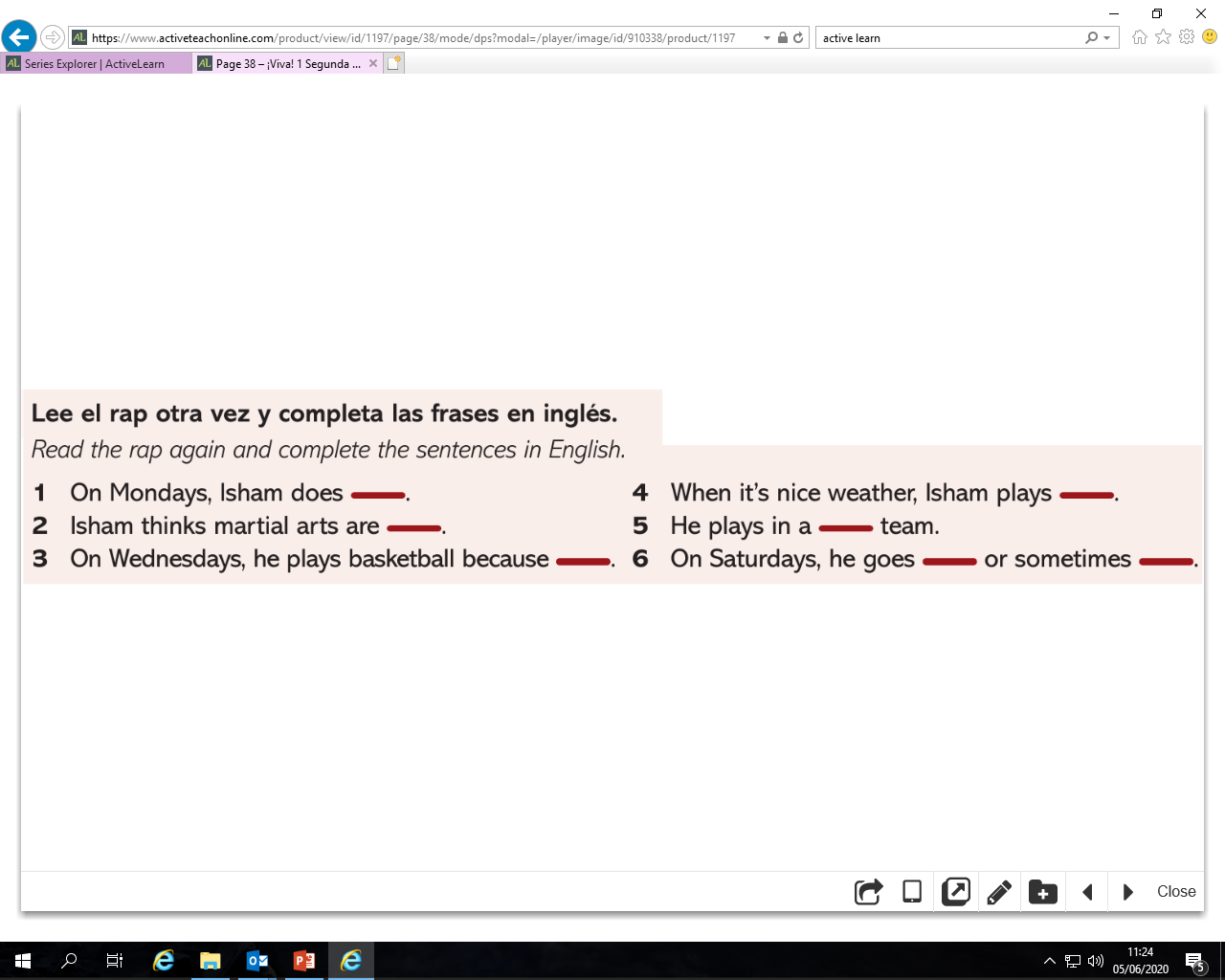 athletics			4. tennis
fun				5. football
he likes it a lot		6. swimming or  horeseriding
Task 6    Translate what Carlos, Juan and Valentina say
Task 6    Translate what Carlos, Juan and Valentina say  Answers
1. Hello! My name is Carlos. I am honest and quite patient
In my spare time I play the saxophone and I surf the Net.

2. My name is Juan. I am optimistic and very positive. My
favourite sport is cycling and my favourite animal is a tiger.

3. My name is Valentina. I live in Buenos Aires, in Argentina.
In winter I do skiing. I love it. It’s great!
Task 7 Question words- fill in the gaps with the correct question word
Task 7 Question words- fill in the gaps Answers
¿Cuándo
¿Dónde
¿Qué
¿Qué
¿Cómo
¿Qué 
¿Cuántos
Task 8  Fill in the correct questions to match the answers
Task 8  Answers Fill in the correct questions to match the answers
¿Cuántos años tienes?
Cuándo es tu cumpleaños?
¿Dónde vives?
¿Qué te gusta hacer en tu tiempo libre?
¿Qué tipo de persona eres?
¿Qué deportes haces?
Spanish	|	New starters	|	Module 3: Mi Insti
Las asignaturasTask 16 Match the drawings with the school subjects
Task 17   Write out another 3 dialogues like the example
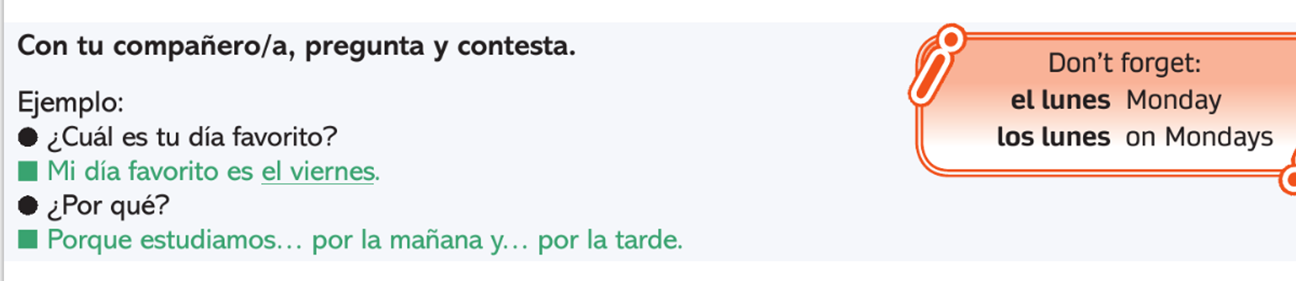 Opinions and reasons
Me gusta/no me gusta
porque es/porque son
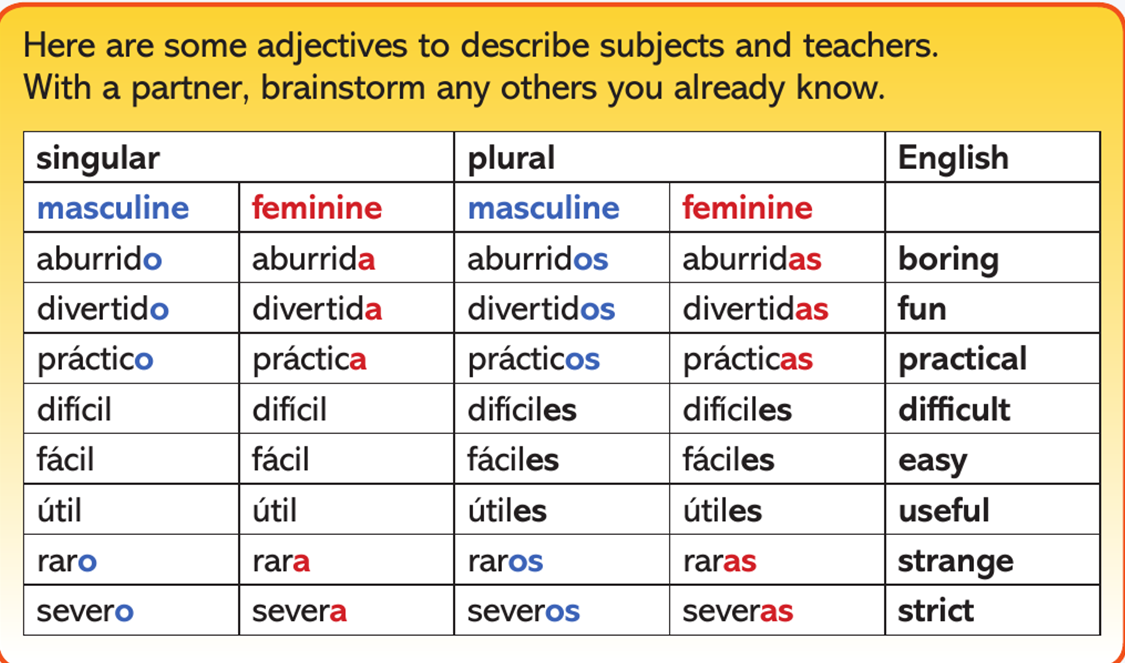 Task 18  Write 5 opinions and reasons for different subjects
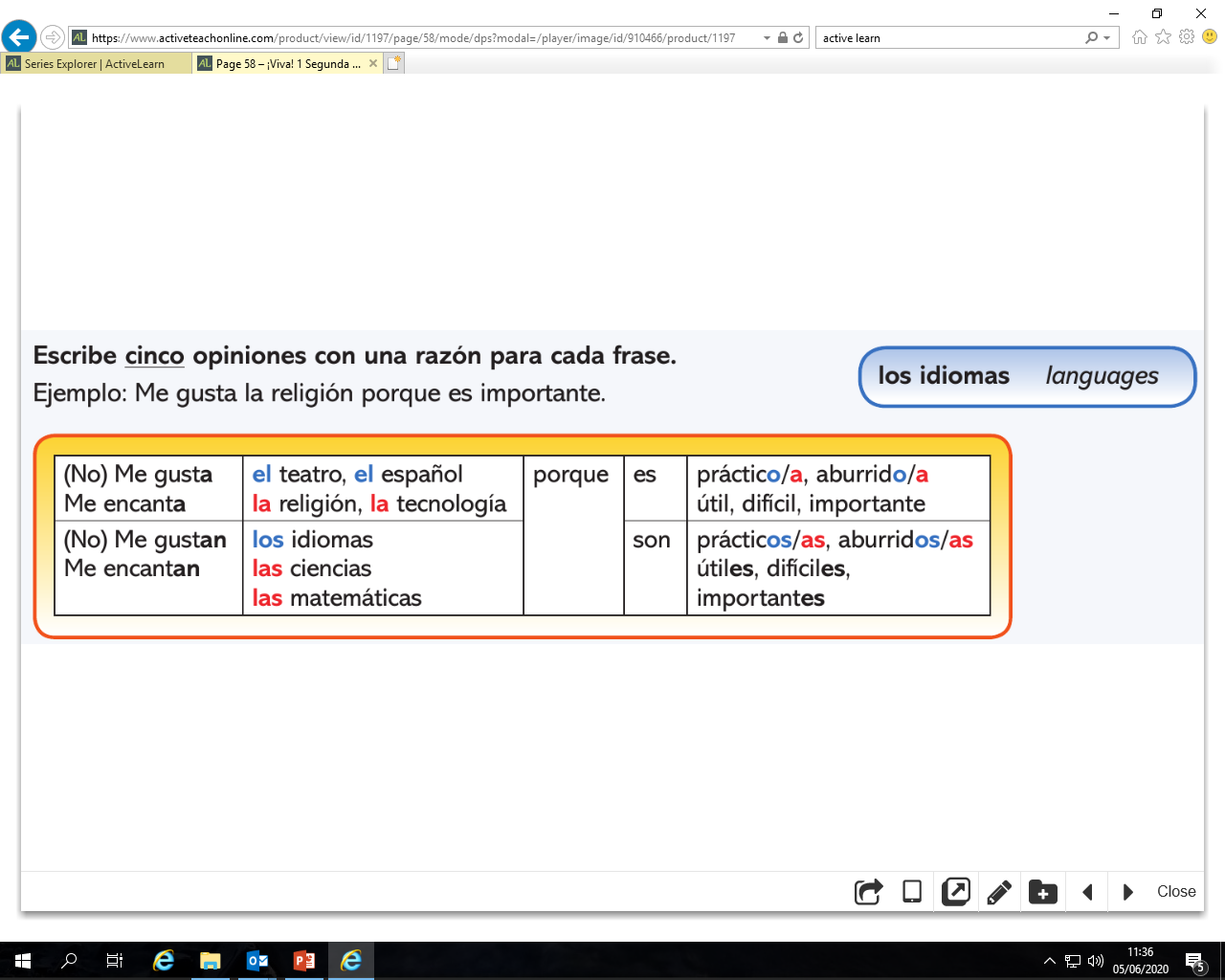 In my school there is/isn’t
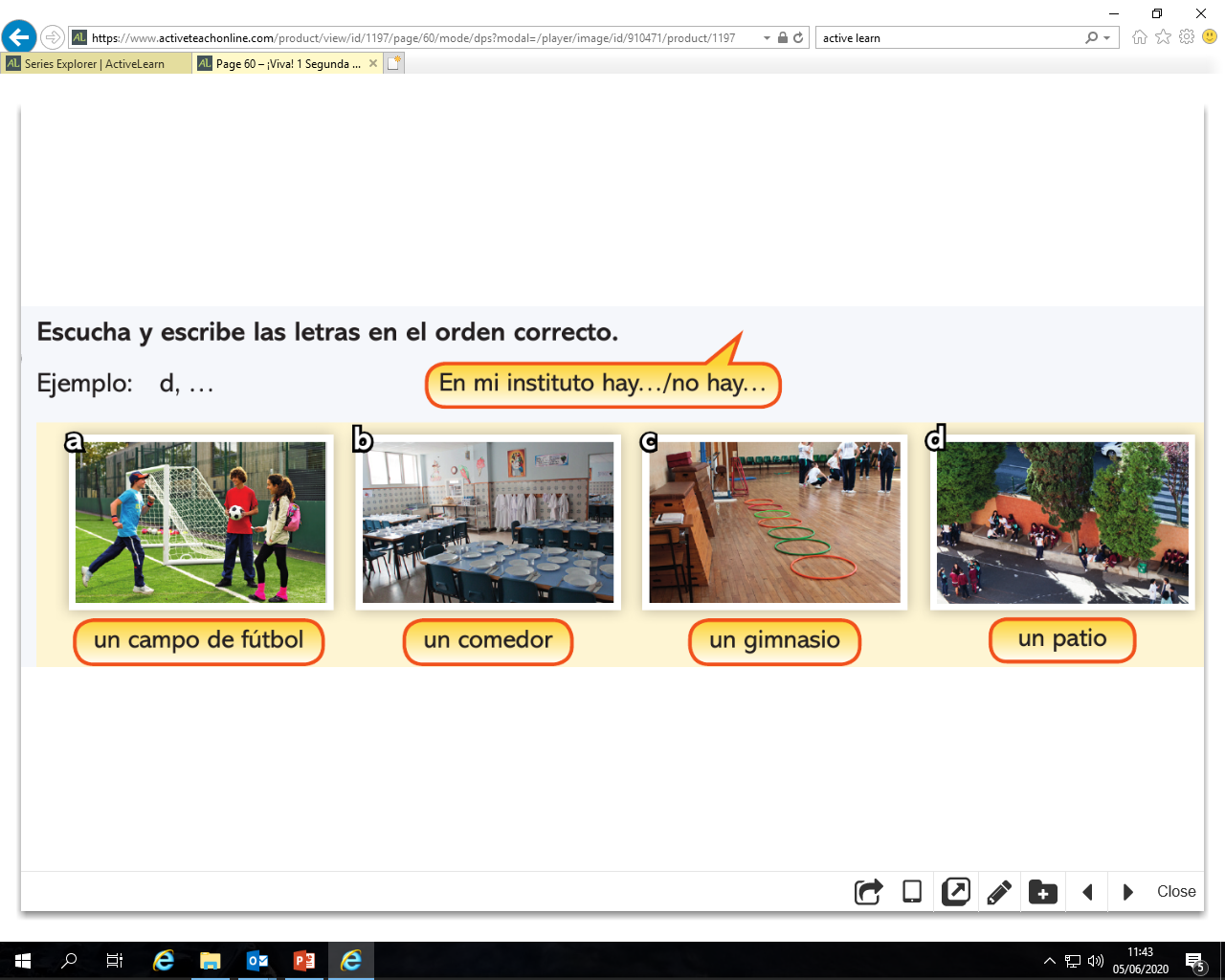 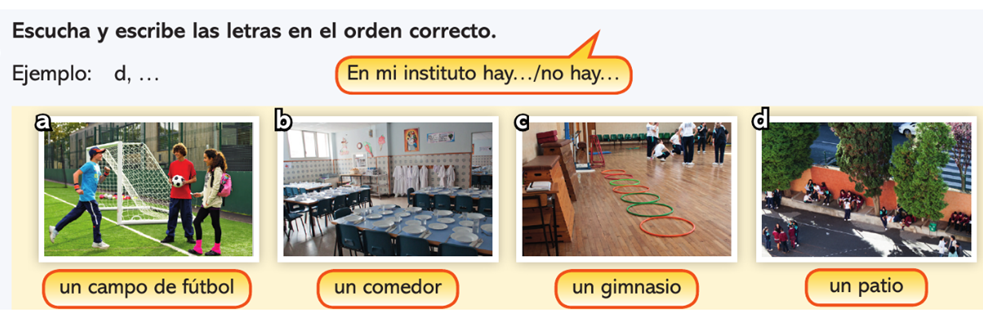 Task 19 Translate 1-4
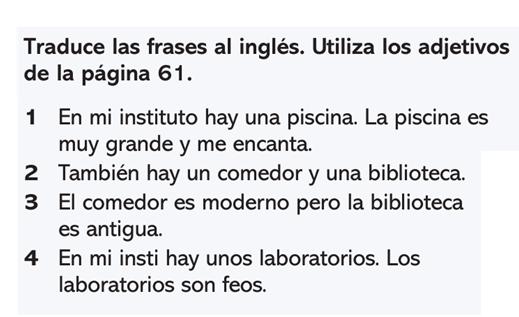 Durante el recreo
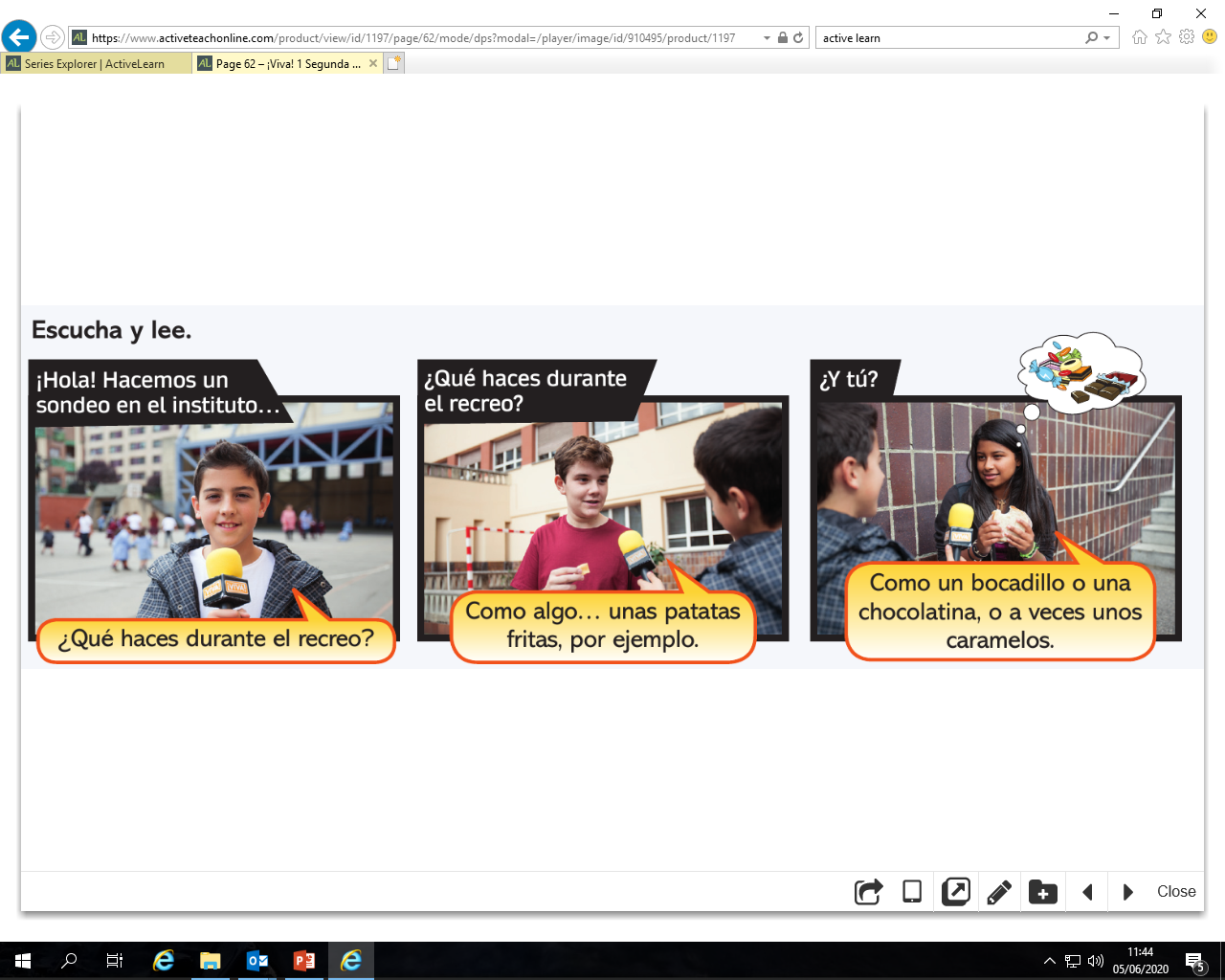 Task 20  Write out 4 dialogues following the picturesWhat do Perdro, Lucas & Alba do at break time
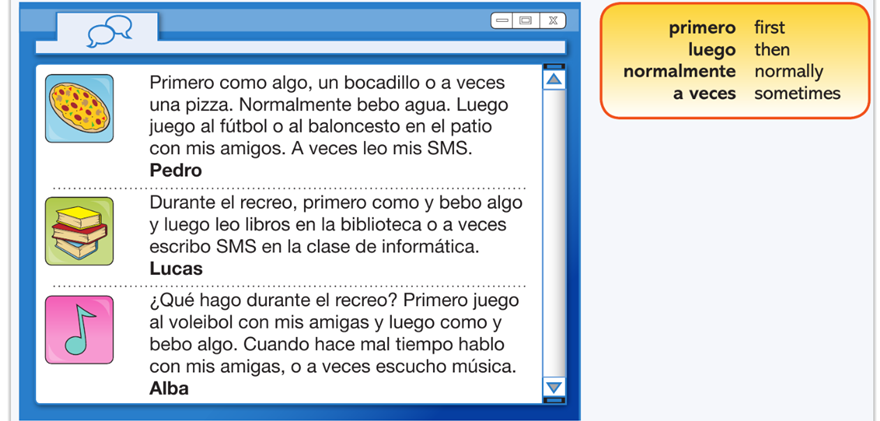 Spanish	|	New starters	|	Module 4: Mi familia y mis amigos
Spanish	|	New starters	|	Module 5: Mi ciudad